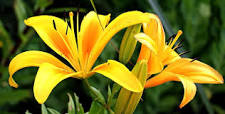 WELCOME
Teacher ‘s  Identity
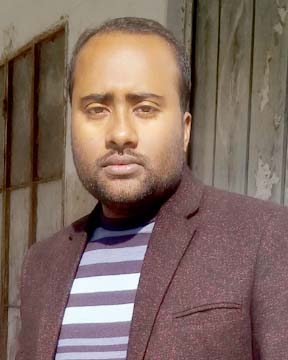 CHANDAN BISWAS
ASSISTANT TEACHER
ANDHA HIGH SCHOOL
E-mail: chandanb13@gmail.com
Class  Identity
English-1st Paper
      Class-Six
      Lesson-26
   Our wage earners
Look at the picture
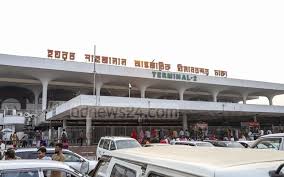 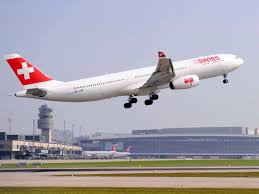 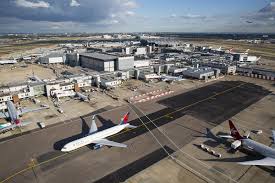 Look at the picture
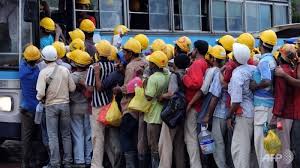 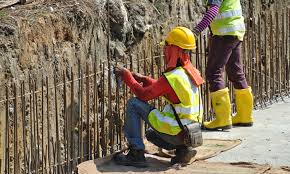 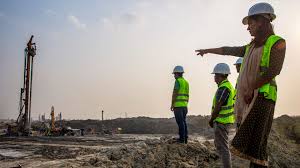 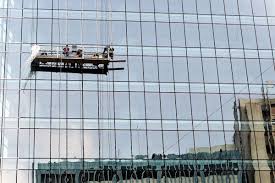 Bangladeshi workers because they are hard working.
Look at the picture
They are language skills persons
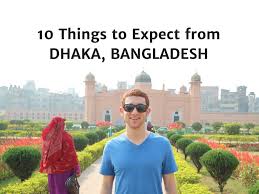 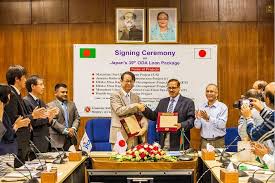 they have developed their language skills,So they get good jobs and send more money to our country.
Learning outcomes
After completing the lesson students will be able to..
* Read and understand the texts.
* ask and answer the questions.  
* Participate in short dialogues and conversations on familiar topics.
Vocabulary
Wage earner
Skilled worker 
Economy 
Job
Tourist
Pleasure 
Abroad
– বেতনভোগী কর্মী
 দক্ষ কর্মী 
- অর্থনীতি 
- কাজ 
- পর্যটক 
- আনন্দ 
- বিদেশে
Foreign 
Demand
Regret
Skills
Develop
Language 
Demand
বিদেশী 
- চাহিদা 
- দুঃখ প্রকাশ  
- দক্ষতা 
 - উন্নতি করা 
- ভাষা 
- চাহিদা
Read the following text
A  huge number of Bangladesh go abroad for jobs. There is always a  high demand of workers in some foreign countries like UAE , oman , saudi Arabia,qatar, Bahrain,etc.They like Bangladeshi workers because they are hard working. But this is a matter of regret that our workers are doing odd jobs.As a result they are not paid much. This is because our workers are not good at English, Arabic, or other languages. So we should develop languages skills of our wokers for the countries they go for work. If they can develop their language skills,they can get good jobs and send more money to our country.Thus the wage earners of our country can help develop  our economy.
EVALUATION
Q*1 ) Why is there demand for Bangladeshi workers ?
A*1 ) There are demand of Bangladeshi workers because they   
           are hard working.
Q*2 ) What countries they work in ?
A*2 ) They works in some foreign countries like UAE , Oman ,  
          Saudi Arabia , Qatar , Bahrain , etc.
Q*3 ) Why don’t they earn much money ?
A*3 ) They don’t earn much money because our workers are   
           not good at English , Arabic , or other language.
Home work
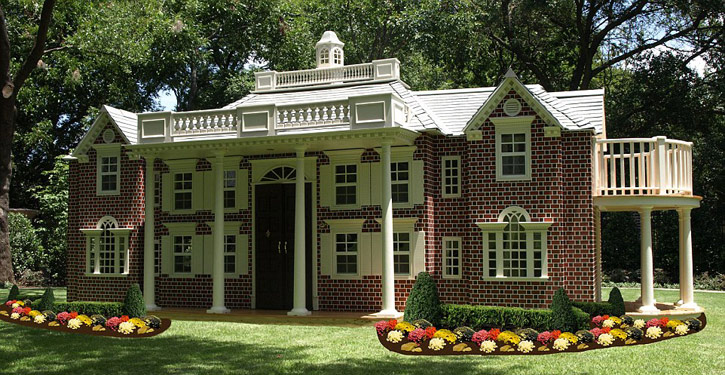 * Write a short dialogues and conversations.
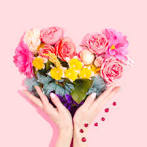 Thank you   
  everybody